47:1 – 49:26
KJV – I will not meet thee as a man
47:1 – 49:26
Jacob – Heel catcher
Israel – Ruled by God
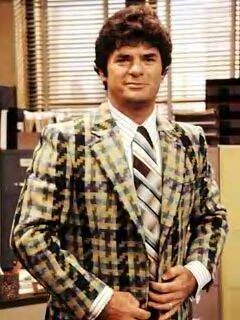 47:1 – 49:26
TLB – I refined you in the furnace of affliction, but found no silver there
47:1 – 49:26
Coastlands – Isaiah'sword for Gentiles
47:1 – 49:26
Acceptable – usually translated favorable
47:1 – 49:26
Sinim – probably a reference to China
NIV, Aswan
47:1 – 49:26
Inscribed – KJV; I have graven thee
47:1 – 49:26
Joel 2:25-26 – 25 So I will restore to you the years that the swarming locust has eaten, The crawling locust, The consuming locust, And the chewing locust, My great army which I sent among you.
26 You shall eat in plenty and be satisfied, And praise the name of the Lord your God, Who has dealt wondrously with you; And My people shall never be put to shame.
47:1 – 49:26